Solmizacija,igre s toni
OŠ Spodnja Šiška
Ponovitev
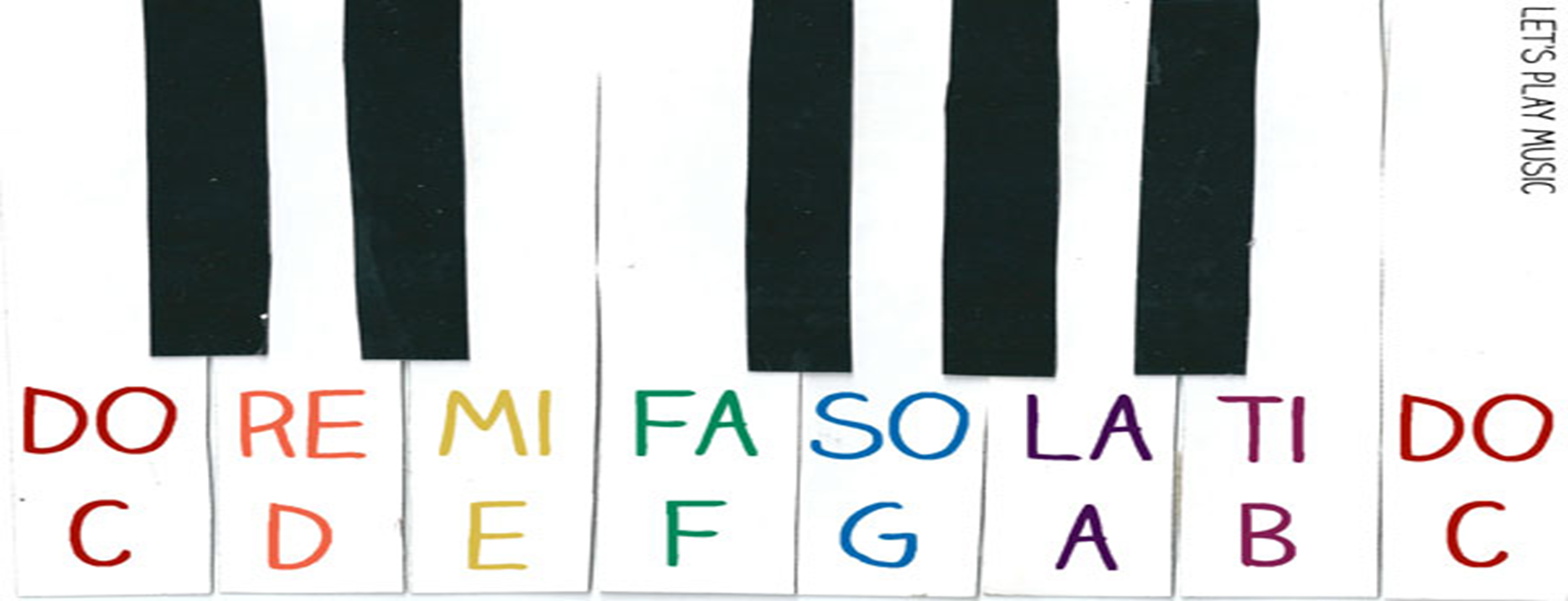 Ponovimo gib roke za tona SO in MI.
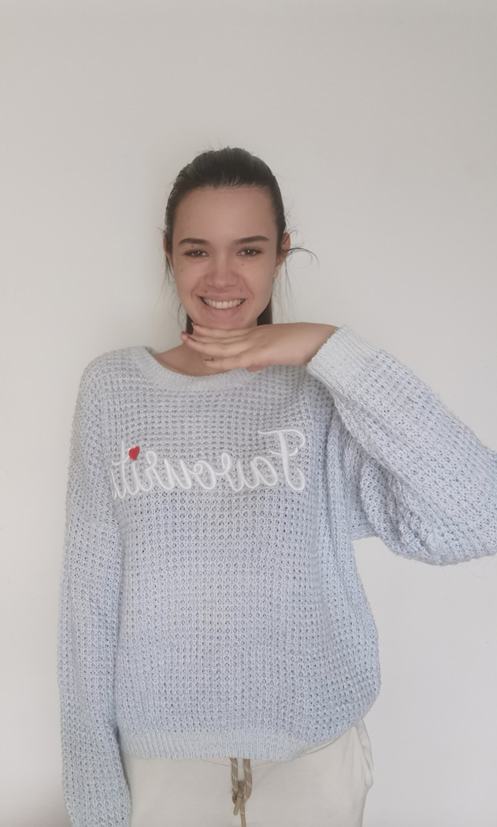 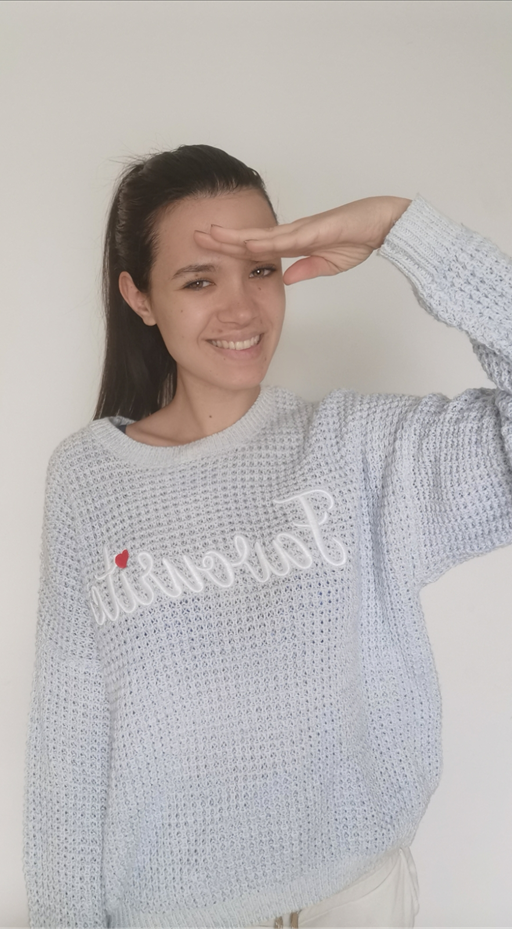 LA
Ogledamo si posnetek z naslovom Solmizacijski zlogi na telesu. 
Kje najdeš posnetek?
Posnetek najdeš na Radovednih 5, interaktivno gradivo. ( Igre s toni)



Bodi pozoren, kako pokaže ton LA.
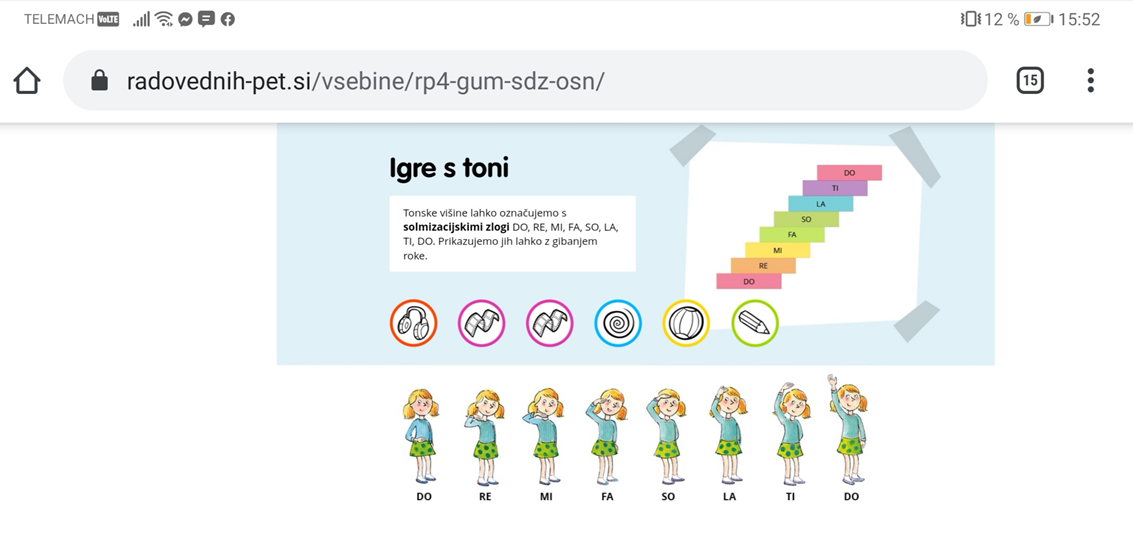 LA
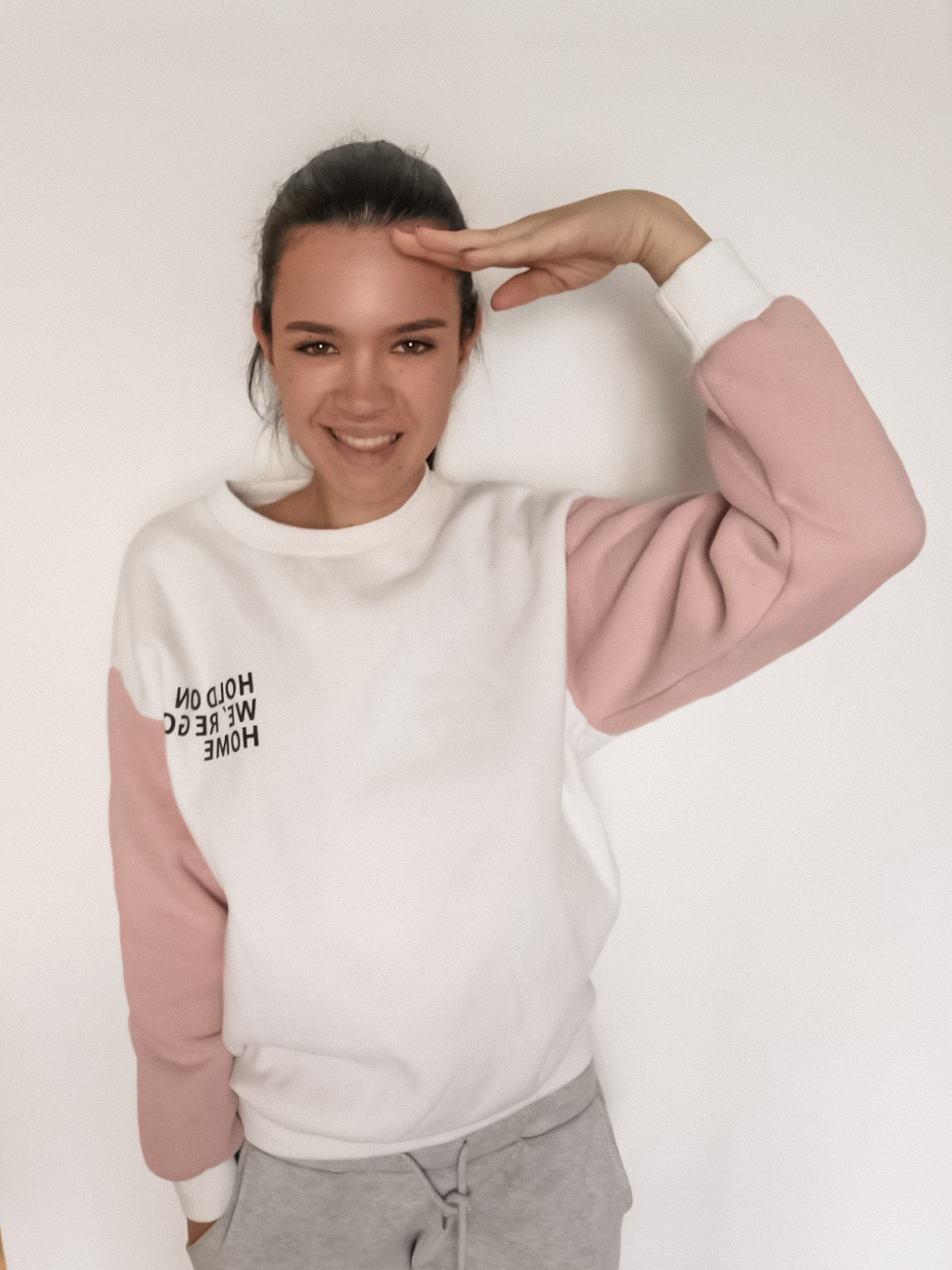 Kako pokažemo LA na telesu?

 Sedaj, ko vemo kako ga pokažemo z gibi je čas, da slišimo kako zveni.
Odpri mavrično klaviaturo ( interaktivno gradivo) in pritisni ton LA. 
https://www.radovednih-pet.si/vsebine/rp4-gum-sdz-osn/#
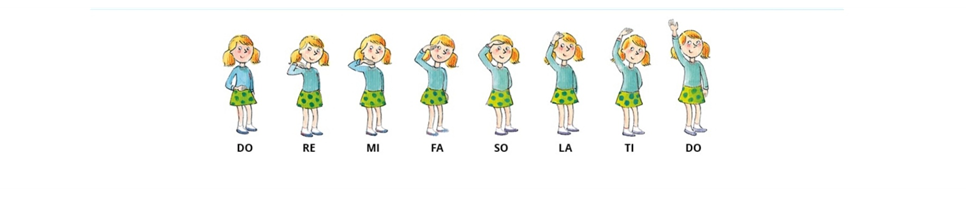 Kje stanuje LA?
Drugo praznino v notnem črtovju označimo z modrim krogom LA na začetku praznine.
V notno črtovje vpiši tone SO, MI in LA.
Vpiši tone.
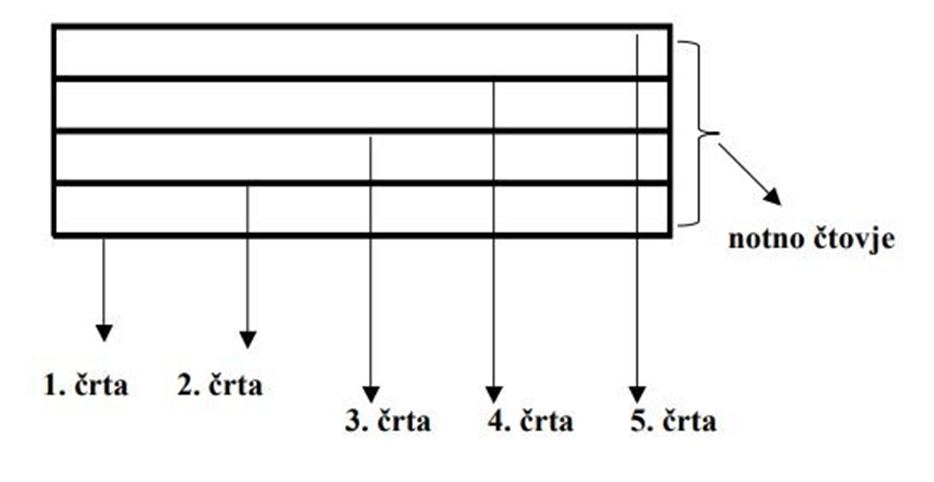 Sledi zapisu. Tone pokaži na telesu in zapoj. 
Zaključek
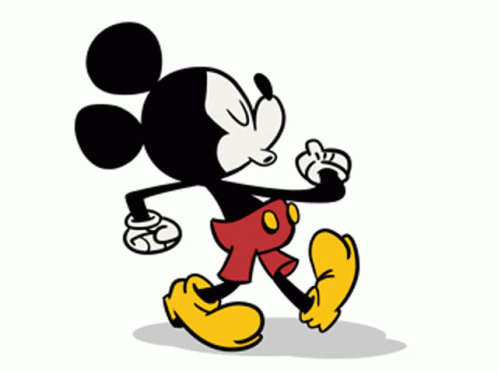 Danes smo spoznali še LA, tako da skupaj poznamo že kar tri tone.  naslednjič najdaljujemo z drugim tonom. Mogoče že kdo ve s katerim? 
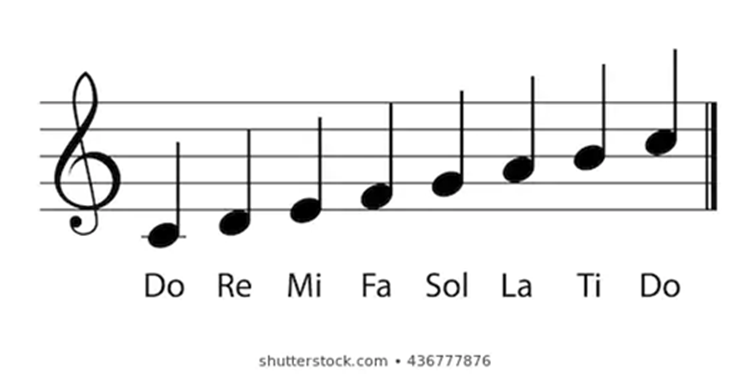 To je za danes vse, lepo bodite. 